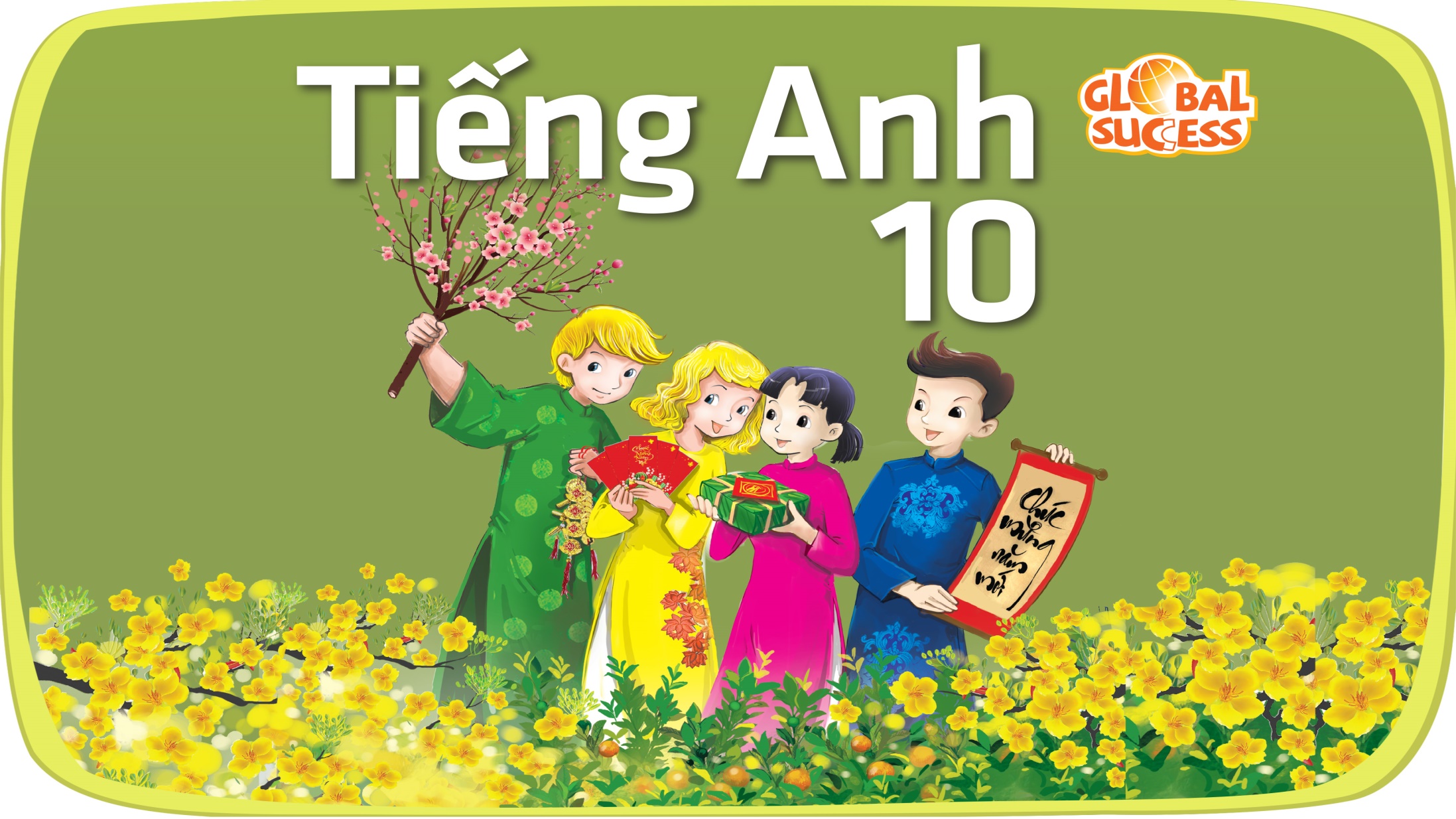 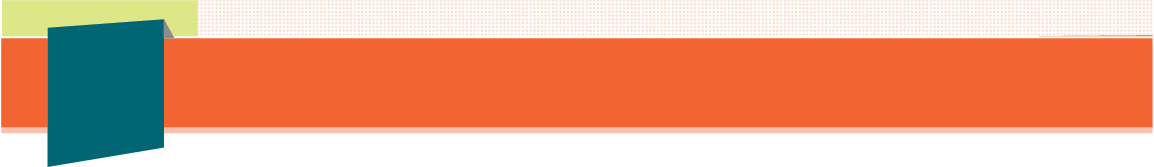 1
Unit
1
FAMILY LIFE
Unit
FAMILY LIFE
LISTENING
LESSON 5
Family support
Unit
1
1
Family Life
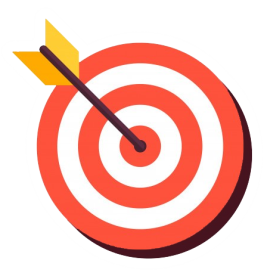 OBJECTIVES
By the end of this unit, students will be able to:
listen for details and specific information in a talk show about family life
apply the language they have learnt in the listening in a speaking task about their own experiences
LISTENING
LESSON 5
GETTING STARTED
WARM-UP
Web completion
PRE-LISTENING
Task 1: Look at the picture and answer the questions.
Task 2: Listen to the introduction to the talk show and check your answers.
Task 3: True or false.
Task 4: Listen and complete the sentences.
WHILE-LISTENING
POST-LISTENING
Task 5: Discussion
Wrap-up
Homework
CONSOLIDATION
LISTENING
LESSON 5
GETTING STARTED
WARM-UP
Web completion
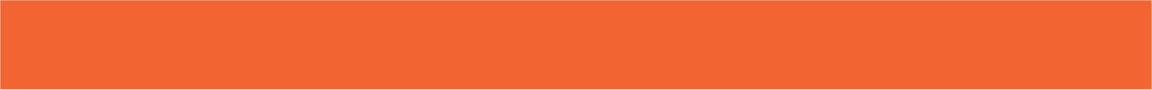 WARM-UP
GAME: WEB COMPLETION
What are the roles of a wife and a husband in a family?
You have 1 minute to complete.
Give a birth				Look after the children
Do household chores			Care for family
Be a homemaker				Be a breadwinner
Earn money				Protect family
ROLES OF WOMEN
ROLES OF MAN
Be a homemaker
Earn money
Do household chores
Roles of men and women
Care for family
Protect family
Be a breadwinner
Look after the children
Except for Giving birth
LISTENING
LESSON 5
GETTING STARTED
WARM-UP
Web completion
PRE-LISTENING
Task 1: Look at the picture and answer the questions.
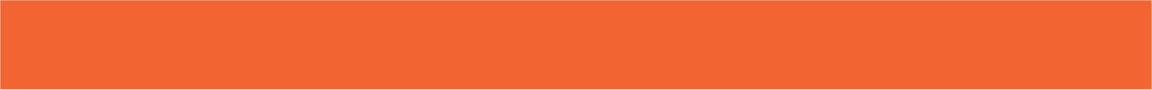 PRE-LISTENING
1
Work in pairs. Look at the picture and answer the questions.
What can you see in the picture?

Who are the people? 

Where are they? 

What is in the background? 

What are they doing? 

What’s the boy wearing around his neck? 


What do you think the student is talking about?
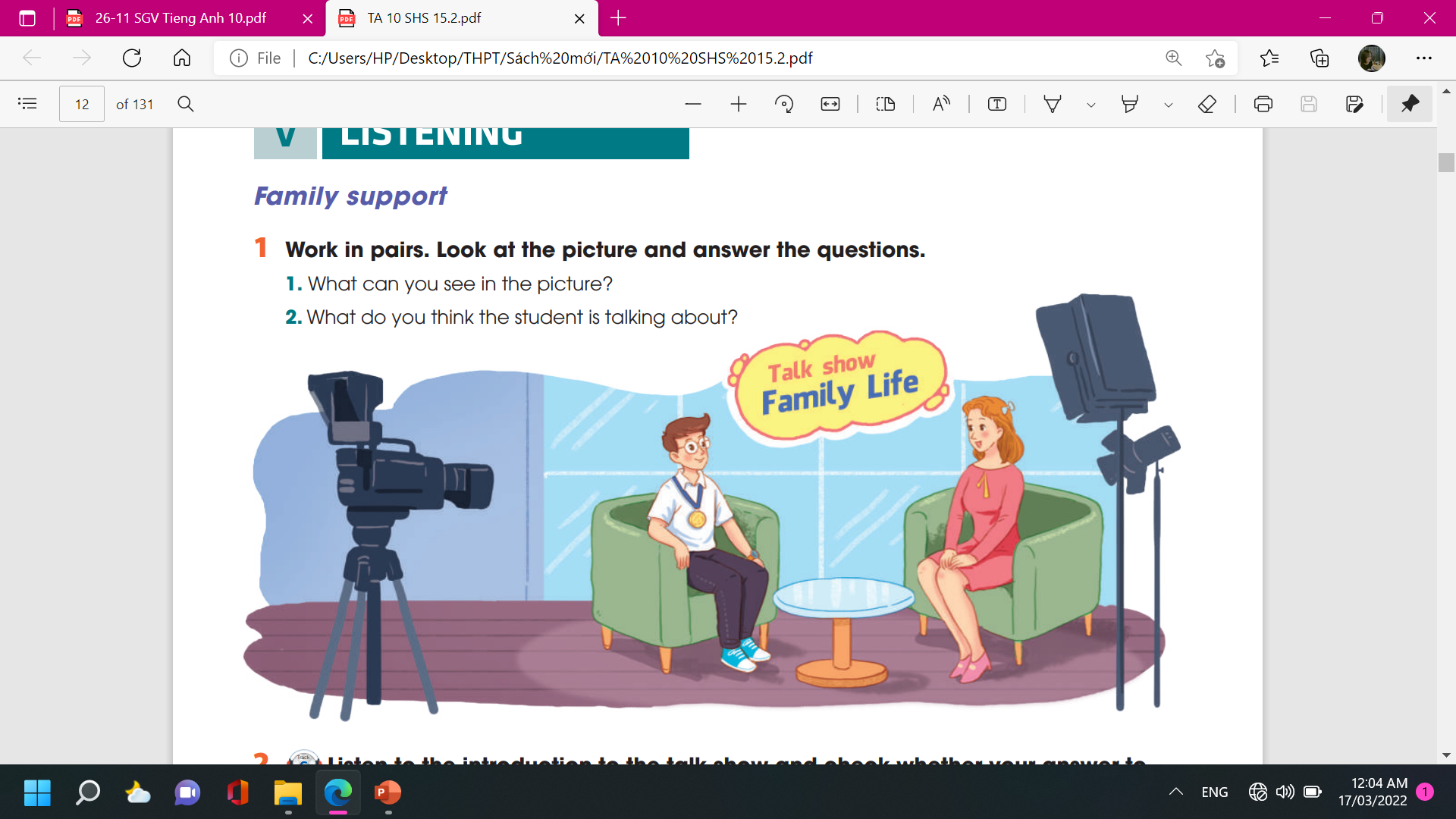 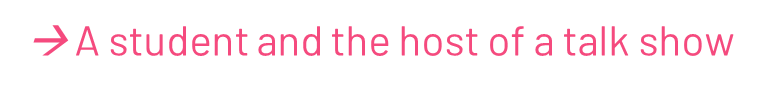 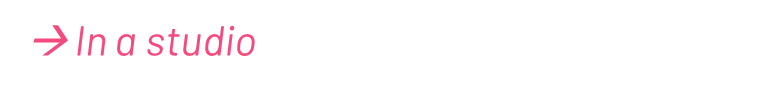 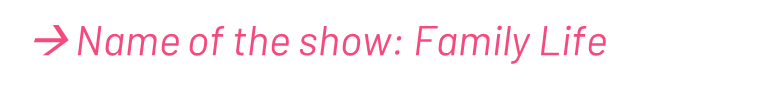 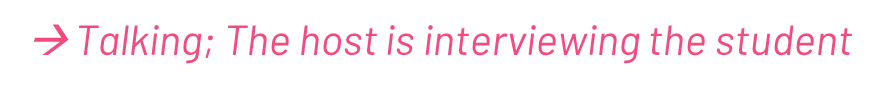 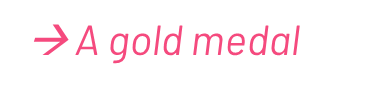 LISTENING
LESSON 5
GETTING STARTED
WARM-UP
Web completion
PRE-LISTENING
Task 1: Look at the picture and answer the questions.
Task 2: Listen to the introduction to the talk show and check your answers.
Task 3: True or false.
Task 4: Listen and complete the sentences.
WHILE-LISTENING
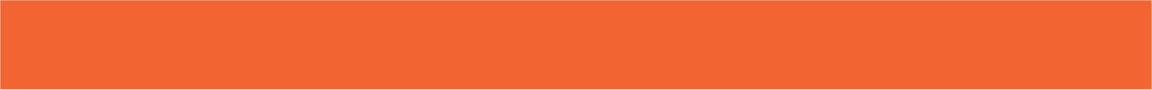 PRE-LISTENING
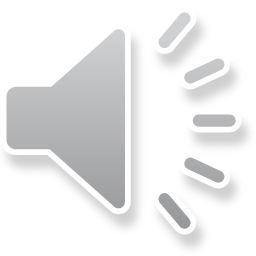 Listen to the introduction to the talk show and check whether your answer to Question 2 above is correct or not.
2
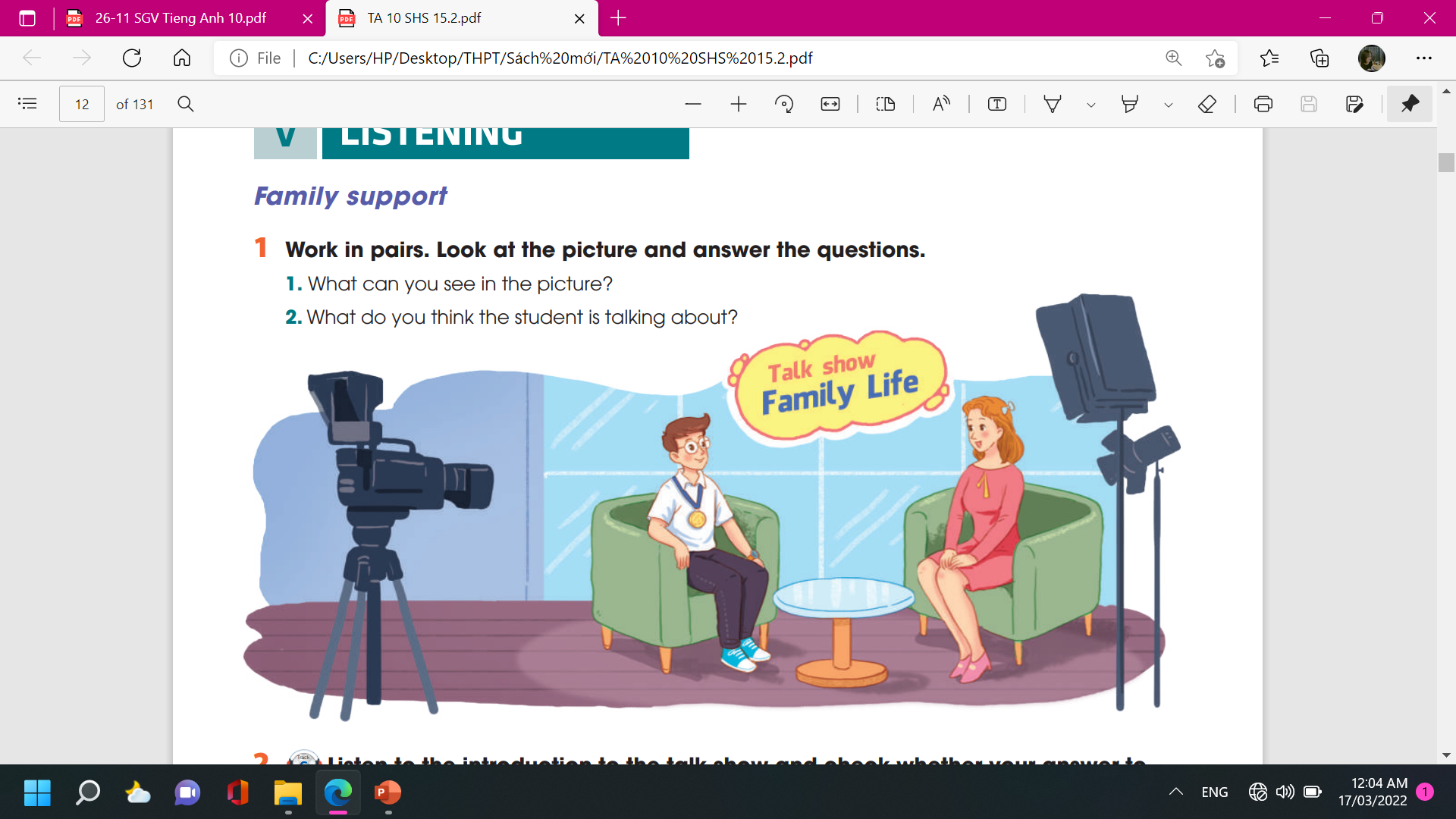  He’s talking about his family life and how his family have helped him achieve success in his studies.
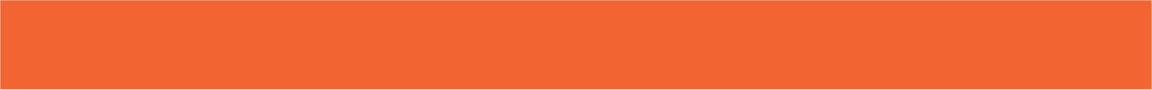 WHILE-LISTENING
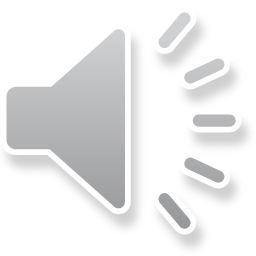 3
Listen to the talk show and decide whether the statements are true (T) or false (F).
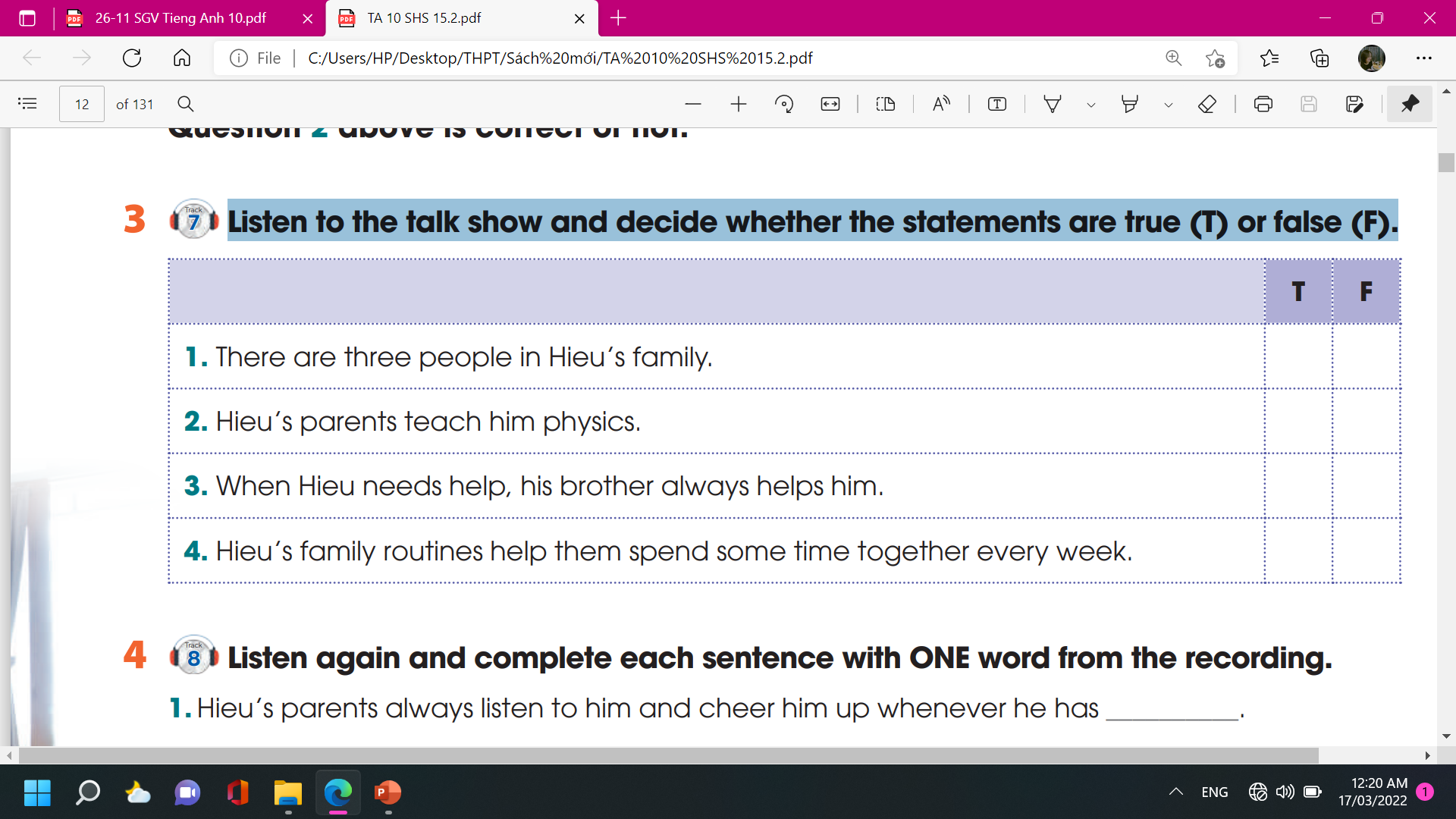 



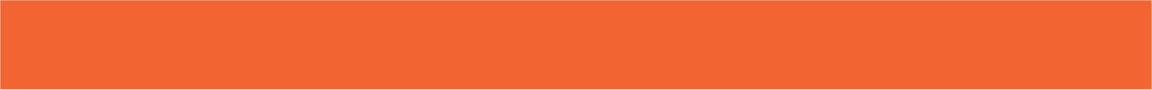 WHILE-LISTENING
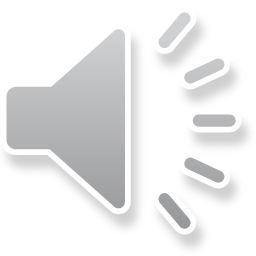 4
4
Listen again and complete each sentence with ONE word from the recording.
1. Hieu’s parents always listen to him and cheer him up whenever he has ___________.
2. His parents’ __________ and trust give him strength to carry on.
3. Hieu’s brother is his best friend. He shares his happy and __________ moments with him.
difficulties
love
sad
LISTENING
LESSON 5
GETTING STARTED
WARM-UP
Web completion
PRE-LISTENING
Task 1: Look at the picture and answer the questions.
Task 2: Listen to the introduction to the talk show and check your answers.
Task 3: True or false.
Task 4: Listen and complete the sentences.
WHILE-LISTENING
POST-LISTENING
Task 5: Discussion
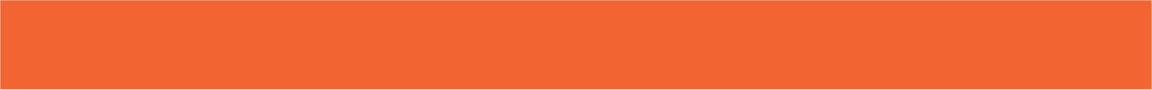 POST-LISTENING
5
Work in groups. Discuss the following question.
Discussing
How can parents help their children achieve success in their studies?
LISTENING
LESSON 5
GETTING STARTED
WARM-UP
Web completion
PRE-LISTENING
Task 1: Look at the picture and answer the questions.
Task 2: Listen to the introduction to the talk show and check your answers.
Task 3: True or false.
Task 4: Listen and complete the sentences.
WHILE-LISTENING
POST-LISTENING
Task 5: Discussion
Wrap-up
Homework
CONSOLIDATION
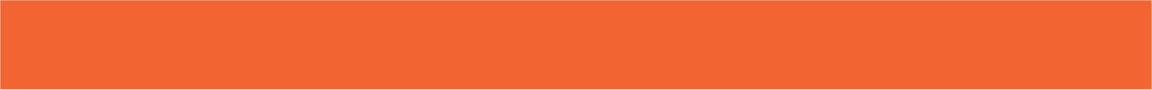 CONSOLIDATION
1
Wrap-up
What have we learnt today? 
Listen for details and specific information in a talk show about family life
Apply the language they have learnt in the listening in a speaking task about their own experiences
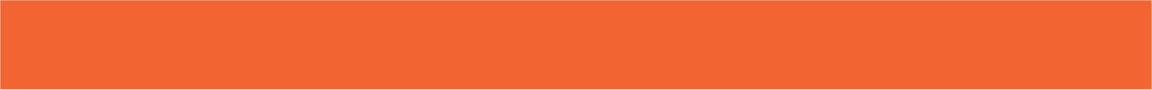 CONSOLIDATION
2
2
Homework
- Do the exercises in Workbook.
- Prepare for the Writing Lesson
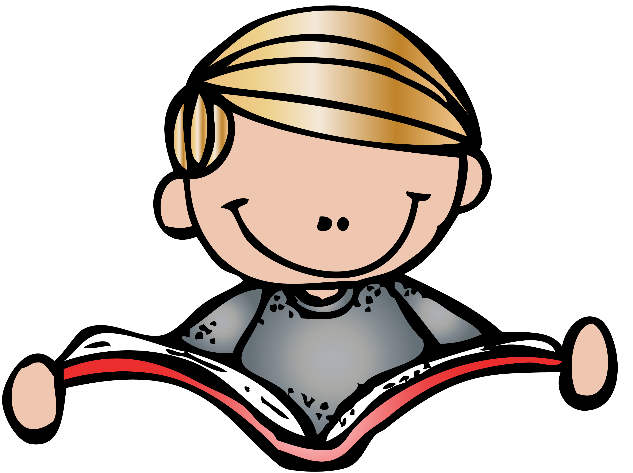 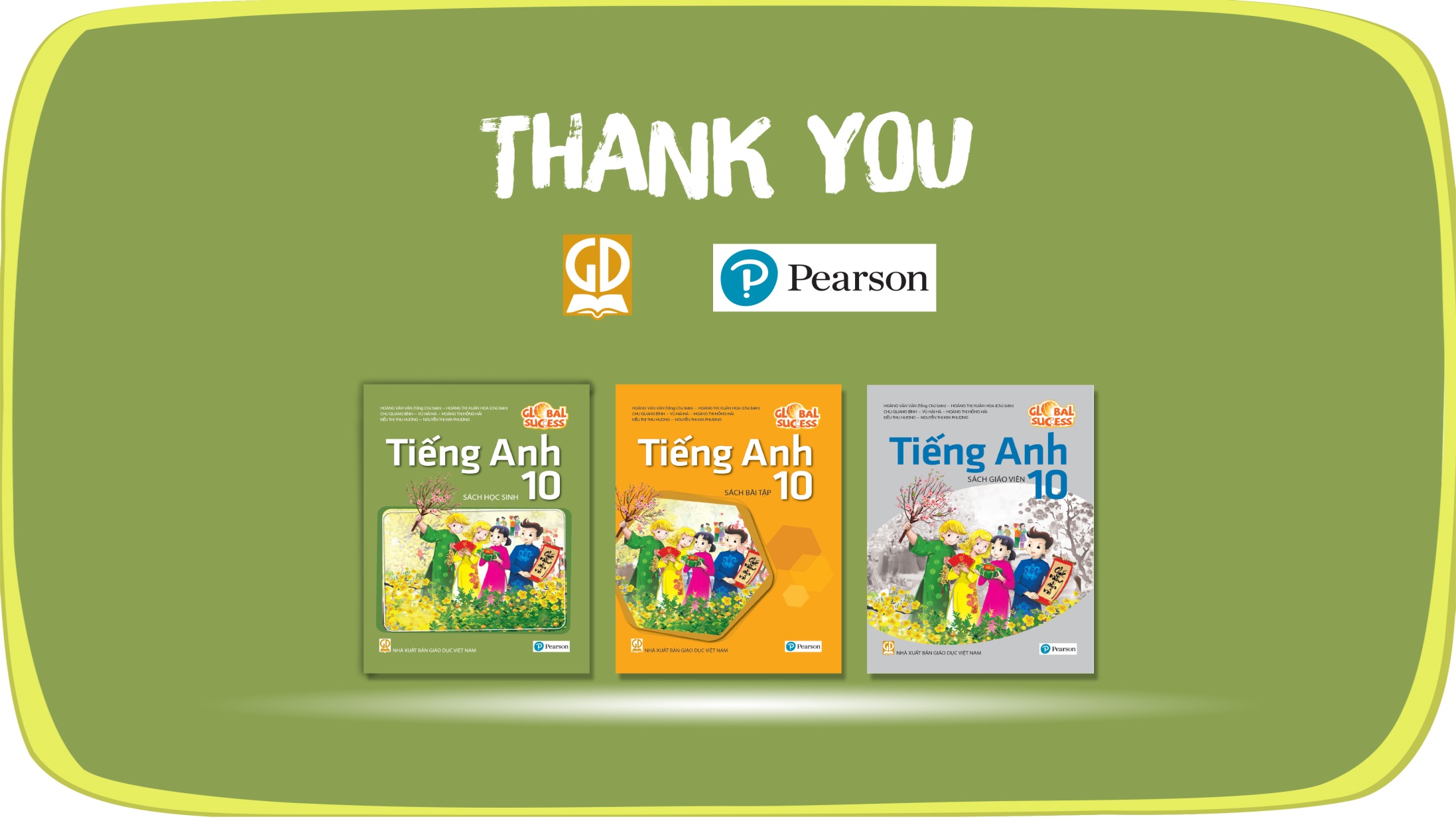 Website: hoclieu.vn
Fanpage: facebook.com/www.tienganhglobalsuccess.vn